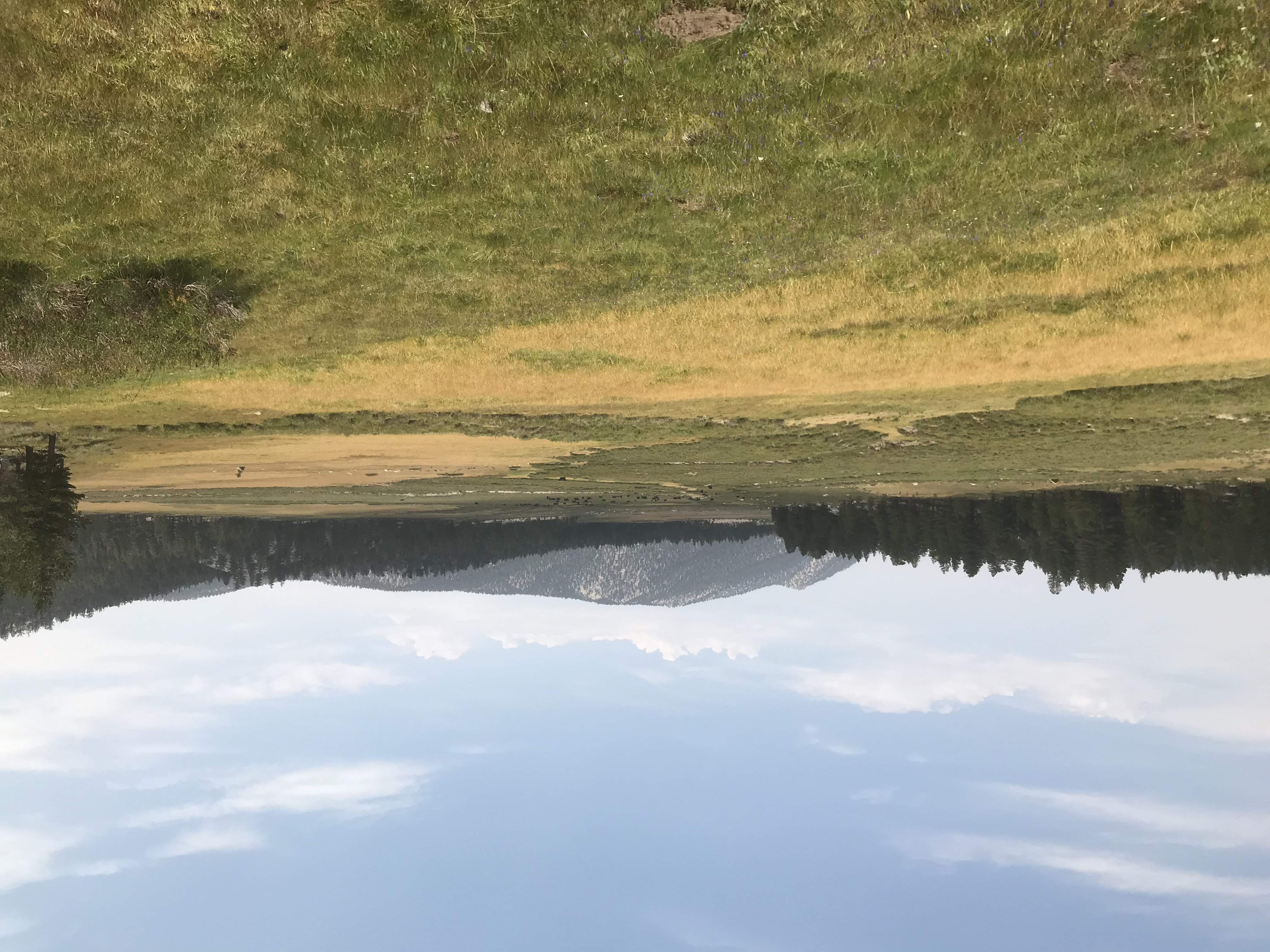 Lesson 7 Part 2String Safari
Making a System Model
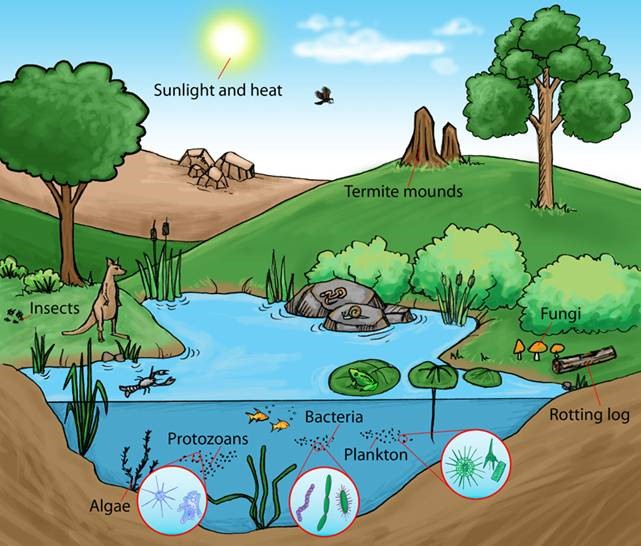 Systems
A system is a group of related parts that work together. 
Parts of the system interact and affect each other.
A system can be any size, from the digestive system contained in one small organism, to a small pond, to an entire forest, to climate systems that encompass the entire earth.
You can think of parts of nature, such as a tree, as a system. Parts of a tree interact with and impact each other.
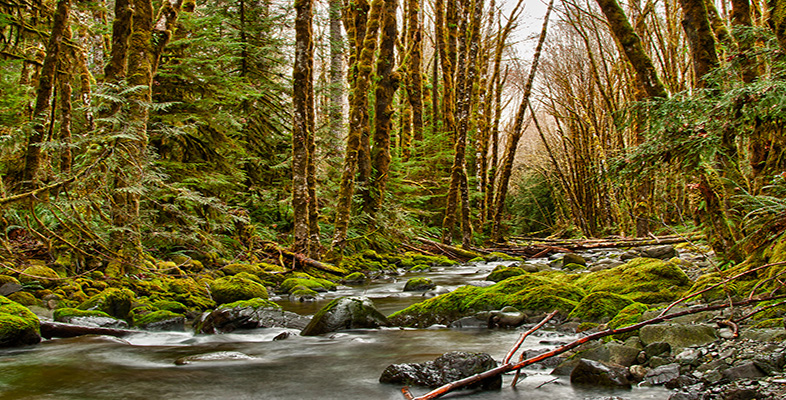 What is an ECOSYSTEM?
An ecosystem is a geographic area where plants, animals, and other organisms, as well as weather and landscape, work together to form a bubble of life. 
Ecosystems contain biotic factors or living parts, as well as abiotic factors, or nonliving parts. 
Biotic factors include plants, animals, bacteria and other organisms.
Abiotic factors are non-living parts of an ecosystem. They might include temperature, light, and water, salinity and ocean currents, soil, rocks, air, climate. 
Abiotic and biotic factors work together to create a unique ecosystem.
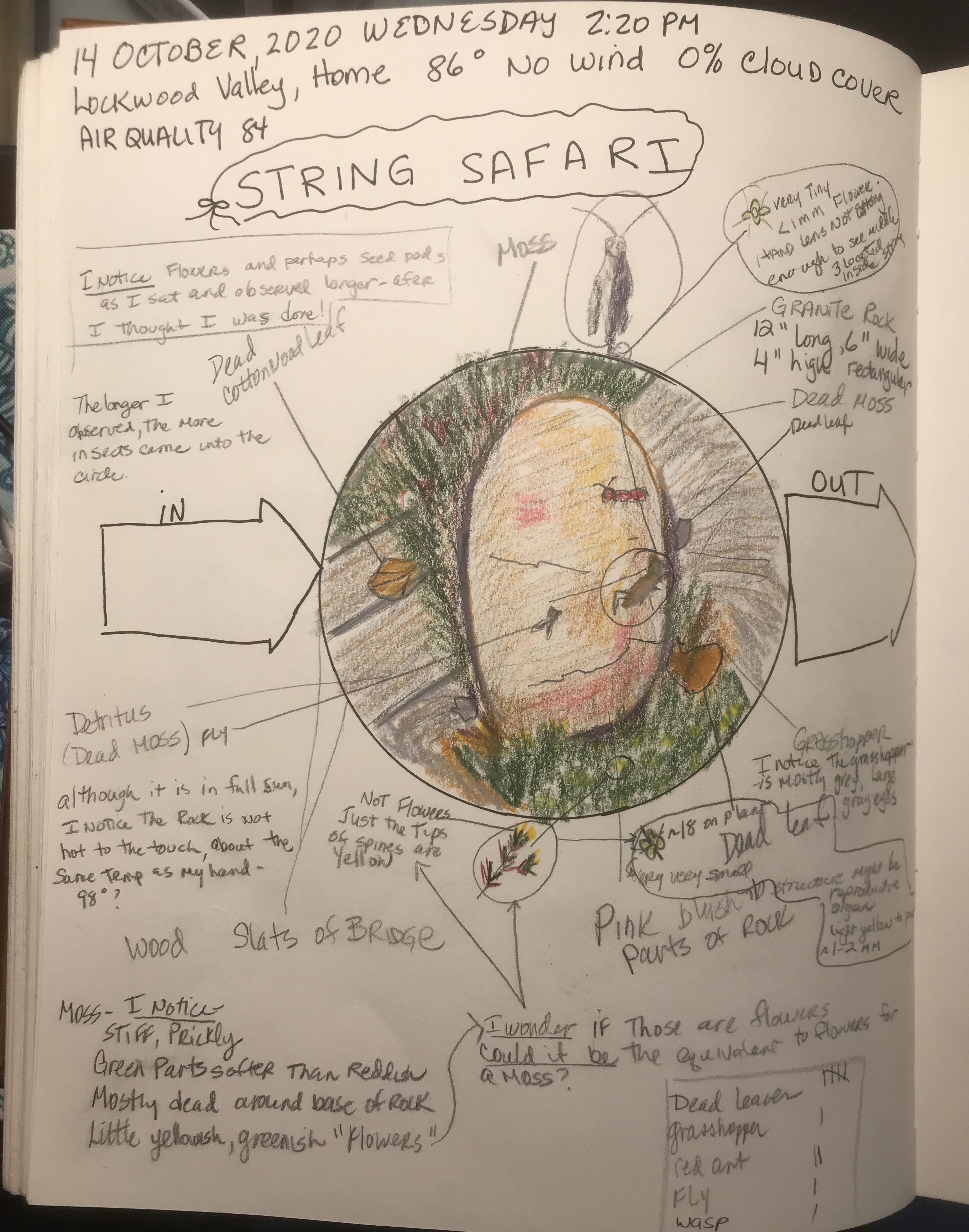 Here is an example of the previous lesson’s journal page.
Our “Tiny World” as a System
Draw a dotted line around all the things on your page to represent the boundary of this system. (The circle, plus your detailed close ups.)
Draw arrows between elements in the system that you think interact with each other. Label the arrows with a brief description of the interaction it represents.
INPUTS
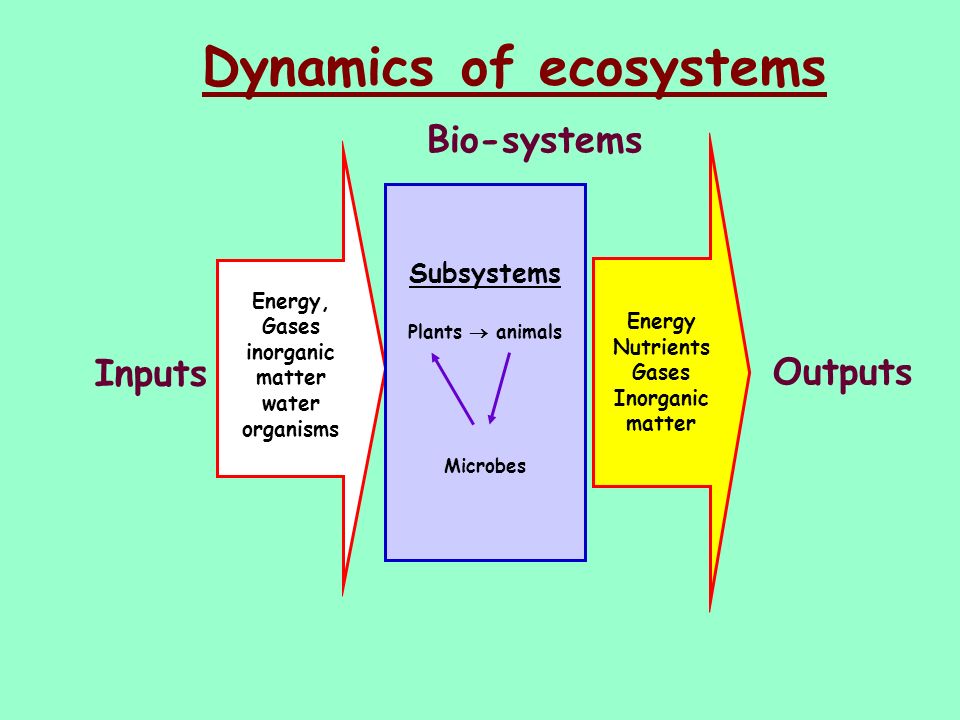 Think about the forces outside the loop of string that interact with the system and how those forces affect the system. These are things you cannot see, the things that may have happened in the past but that you don’t see going on now. 
List three or four forces that are outside the loop in your arrow box pointing into the circle.
OUTPUTS
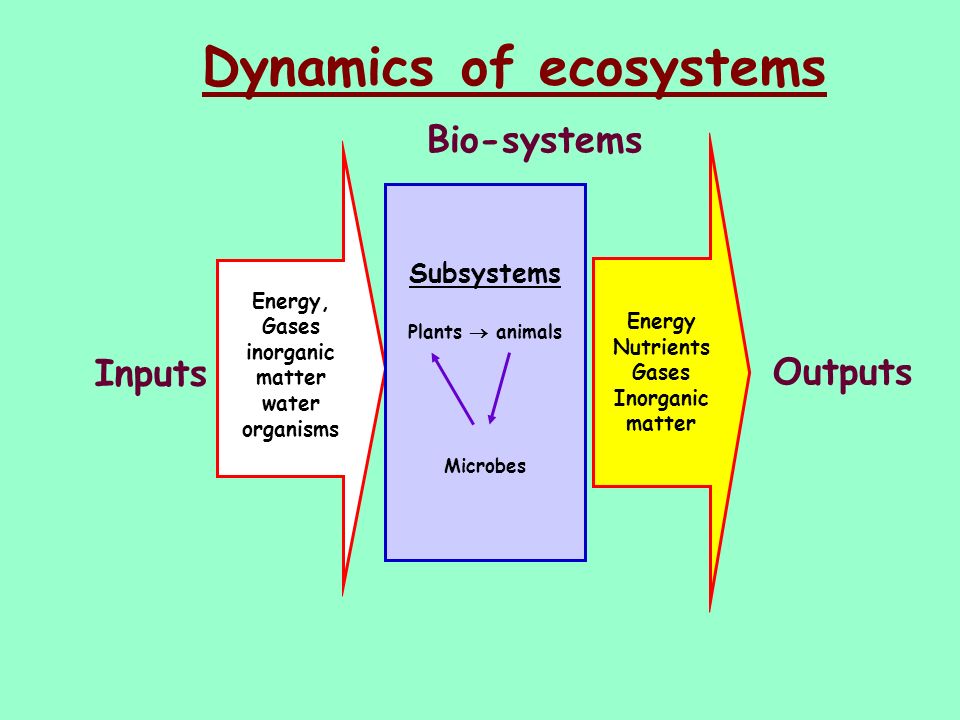 What are some things that leave the loop of string? Does your system create or produce anything? (Think about things you can and cannot see.)
These are called OUTPUTS
Write down three or four outputs inside the arrow pointed away from the circle.
Inputs and Output listed inside arrows.
REFLECTION QUESTIONSMAKING PREDICTIONS
Changes to a System Model
What might happen to the parts of the system if the inputs, such as water, increased or decreased in quantity?
How might those changes, in turn affect the outputs of the system?
If you changed the boundary of your system, either larger or smaller, how would the inputs and outputs change?
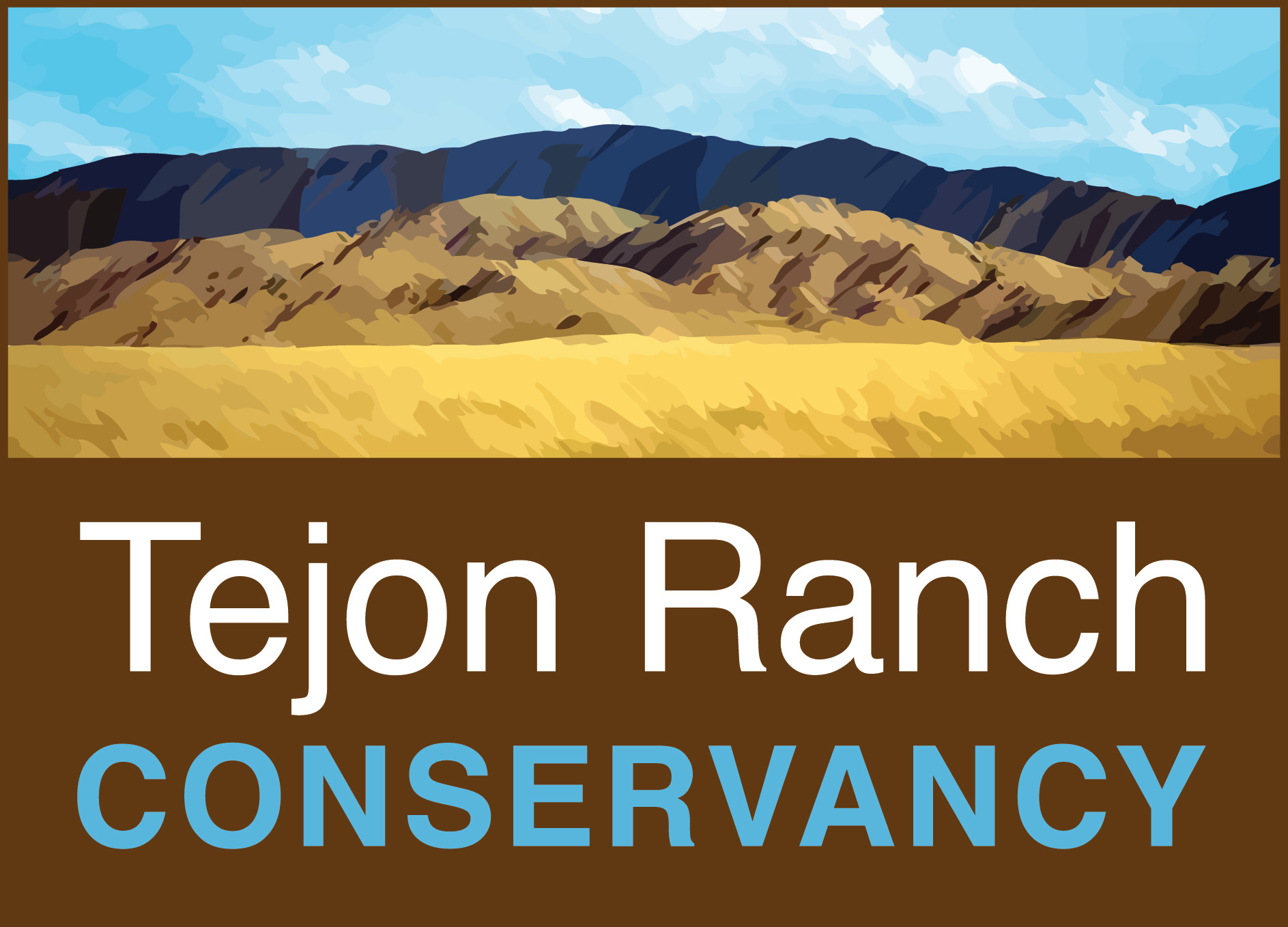 Bye for NowThanks for Joining Me.